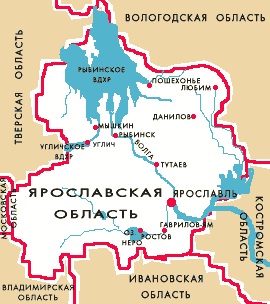 Край мой Ярославский, лучше не найти…
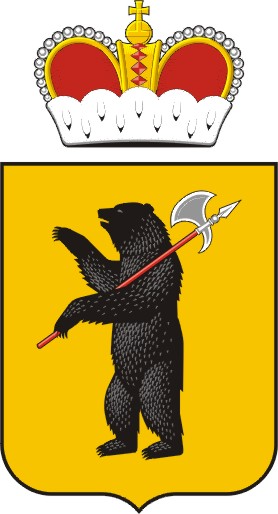 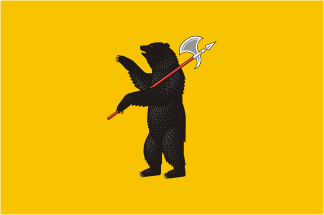 Савина Н. А. учитель истории
Этот город основан в XII веке. В него часто наведывались, а то и жили все русские князья и цари. Один из них Александр Невский.
Переславль-Залесский
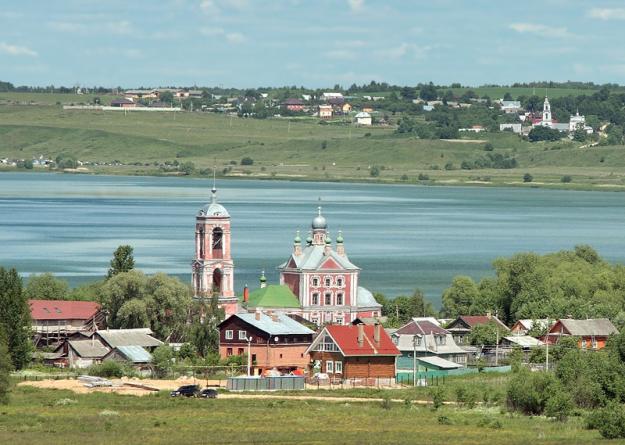 Один из старейших русских городов. Известен с 937 года. Название произошло от крутого угла реки Волги. На котором поселились первые славяне.
Углич
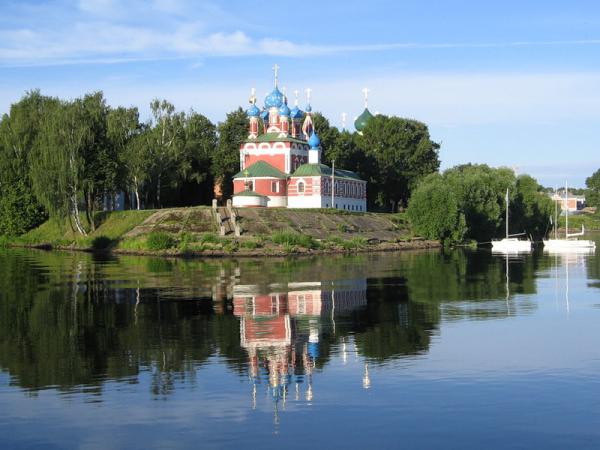 Город один из центров , где росло и крепло русское государство. Издавна
Славился огородничеством и промыслами. Сегодня музей заповедник.
Ростов Великий
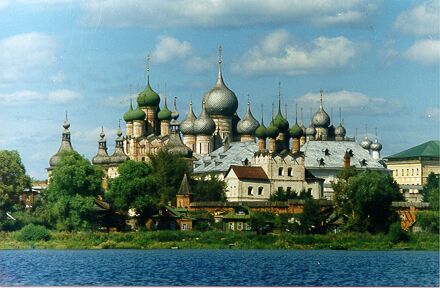 Город в XIX веке называли «бурлацкой столицей».
Рыбинск
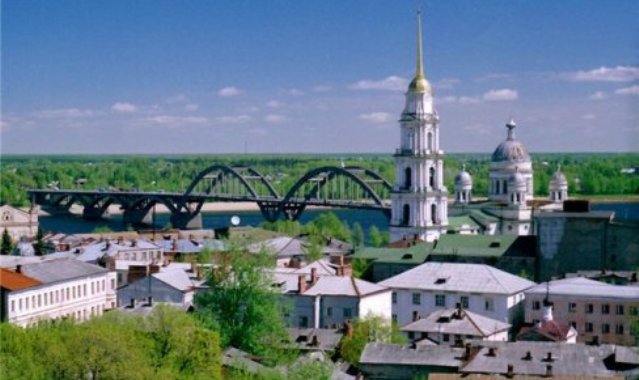 Город с 1936 года столица  Ярославской области.
Ярославль
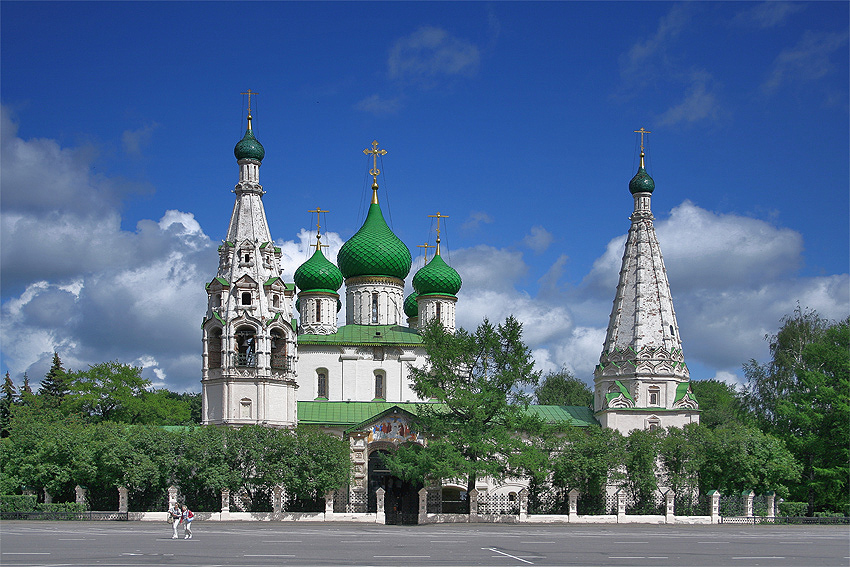 Река на которой стоят крупные города Ярославской области.
Волга
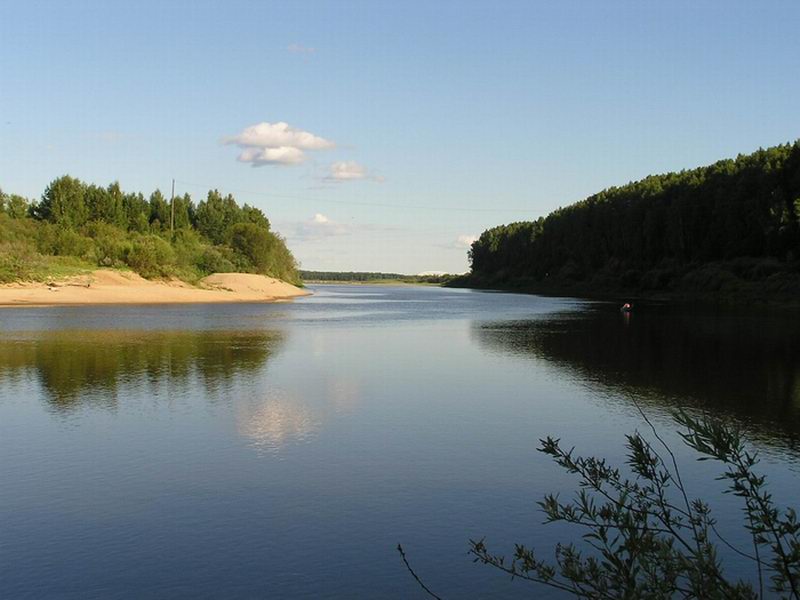 Это озеро имеет песчаное дно, замечательно ловлею сельди, которую поставляли к царскому двору.
Плещеево озеро
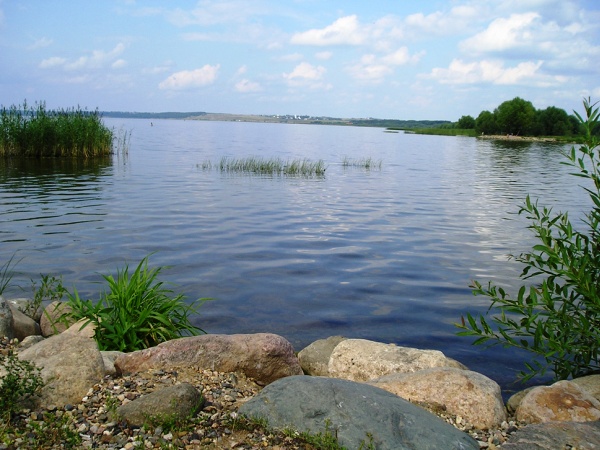 Озеро богато сапропелем – ценным сельскохозяйственным удобрением.
Озеро Неро
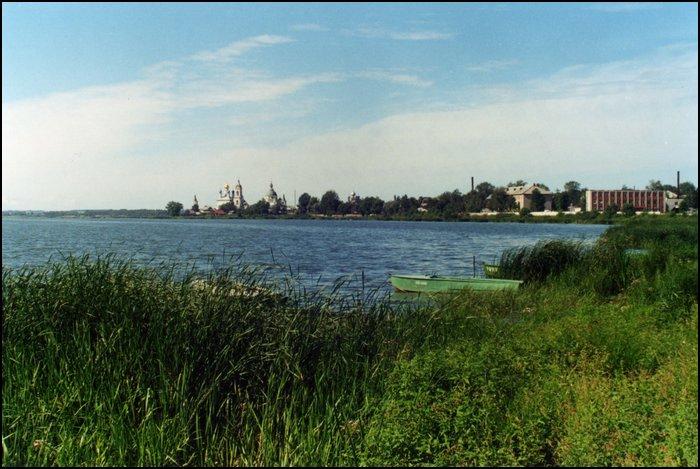 Это  «озеро» появилось после «исчезновения» целого города.
Рыбинское водохранилище.
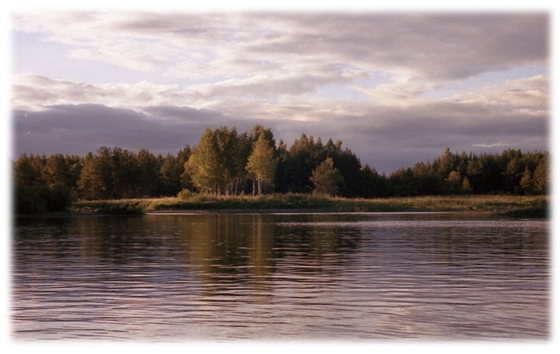 Спуститься к нему не так легко, подъехать можно с двух сторон, можно и переплыть, можно и поймать рыбу.
Озеро Вашутино
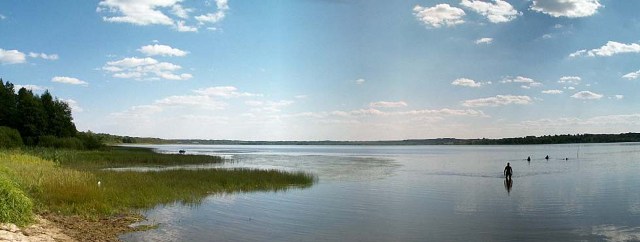 В каком городе Ярославской области находится единственный и необычный музей в мире основанный в 1990 году.
Музей мыши в городе Мышкине.
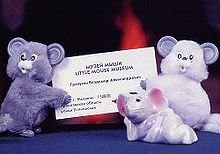 Честь открытия этого произведения принадлежит известному собирателю старины А. И. Мусину-Пушкину, оно обнаружено среди рукописей Спасо - Преображенского монастыря в Ярославле.
«Слово о полку Игореве»
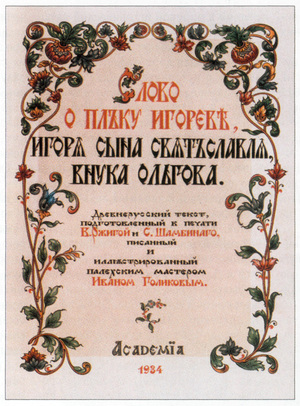 Сколько областей граничит с Ярославской областью.
Шесть.
Сколько городов находиться на территории Ярославской области.
Одиннадцать
Сколько музеев находится на территории Ярославской области.
Более 50
Сколько памятников находится в Ярославской области.
Более 5000
Сколько озер находится на территории Ярославской области. Сколько самых больших.
Всего – 83 озера. Самых больших 2.
Нынешний губернатор Ярославской области.
Вахруков Сергей Алексеевич
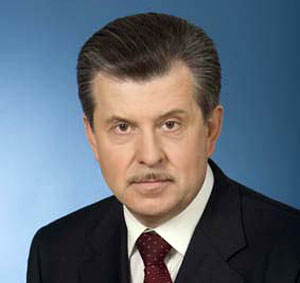 Известный русский певец, часто гостил у своего друга в имении Охотино.
Фёдор Иванович Шаляпин
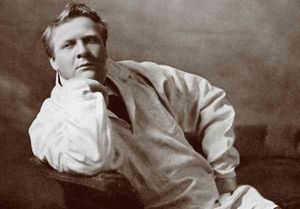 Известный русский писатель . Семья после отставки отца  переехала в родовое имение Грешнего. В 1946 году открыт музей в усадьбе «Карабиха»
Н. А. Некрасов
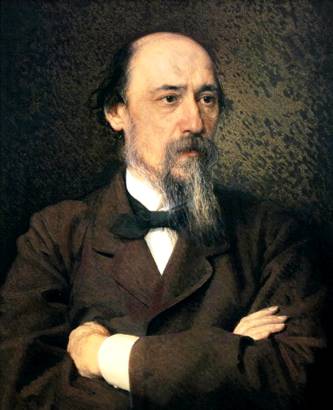 Известный русский флотоводец, адмирал, выйдя в отставку поселился в селе Нагорье под Переславлем, которое в качестве награды получил за Чесменскую баталию.
Григорий Андреевич Спиридов
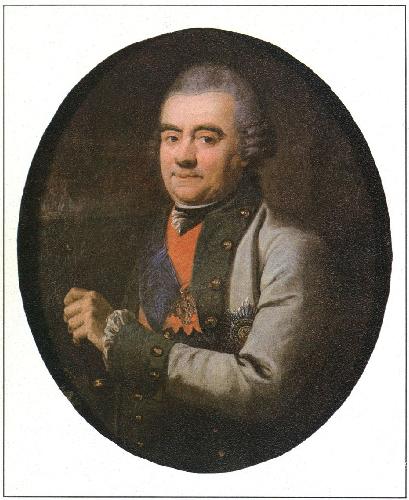 Первый Ярославский генерал-губернатор. Пользовался репутацией «самого милостивого и справедливого» правителя.
Алексей Петрович Мельгунов
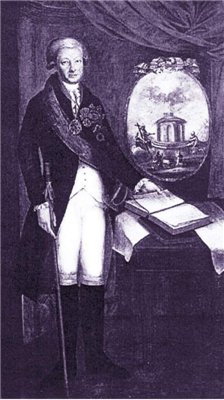 Что производят в городе Тутаеве по старинным древним традициям.
Колокола
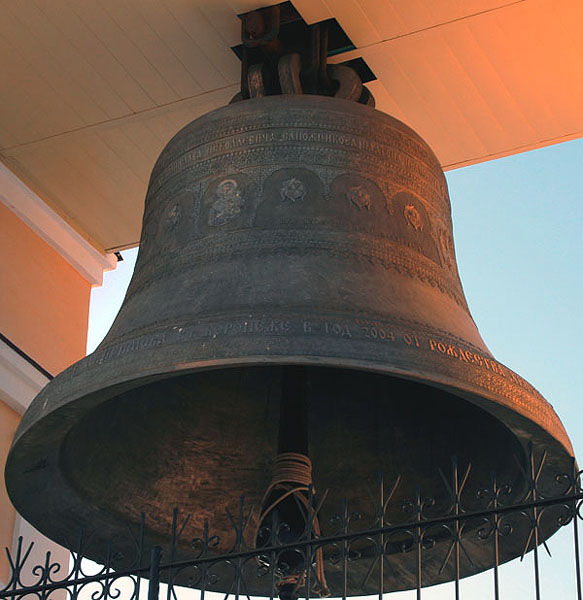 Какой международный фестиваль  ежегодно проходит в городе Переславле – Залесском.
Международный фестиваль воздушных шаров
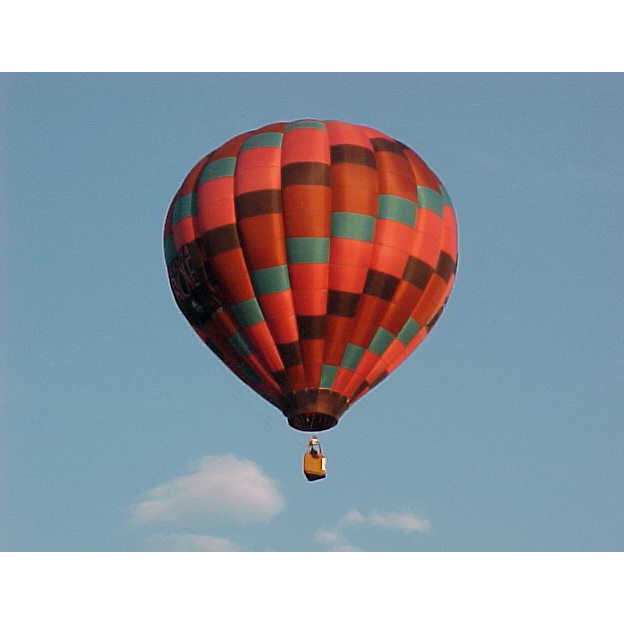 Промысел  знаменитый на всю Россию процветал в Ростовском уезде где занимались им в 34 селениях. По преданию, основал его железозаводчик  Демидов, имевший вотчину в здешних местах.
Экипажный промысел.
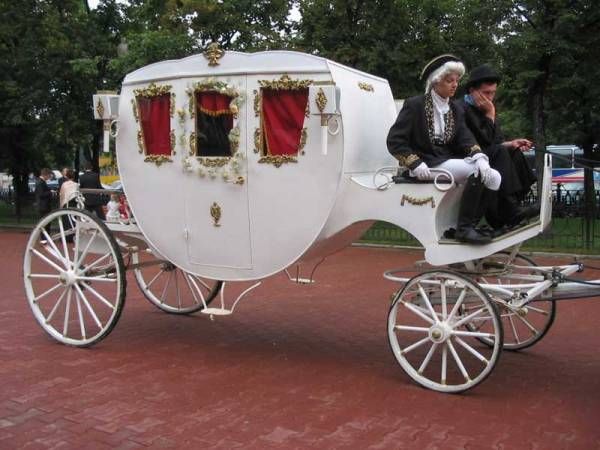 В этом году праздновали 1000-летие Ярославля.
2010 год
В этом году В Угличе был убит царевич Дмитрий, с которым прервалась династия Рюриковичей и началось Смутное время.
1591 год
В этом году состоялась битва на реке Сити.
1238 год
В этом году на космическом корабле «Восток»  первая в мире женщина-космонавт В.В. Терешкова, родившаяся в Ярославской области совершившая полет в космос.
1963 год.
С какого года Ярославская область находится в современных границах.
С 1944 года